Ακούτε μουσική ;
2α Λυκείου
1η Λυκείου
Β1  ΕΦΗΒΕΙΑ:ΣΥΜΠΕΡΙΦΟΡΕΣ ΚΑΙ                             ΑΝΤΙΛΗΨΕΙΣ
Πόση ώρα αφιερώνετε κάθε φορά που ακούτε μουσική ;
2α Λυκείου
1η Λυκείου
Προτιμάτε να ακούτε μουσική μέσω ραδιοφώνου ; Ποιον σταθμό προτιμάτε ;
1η Λυκείου
2α Λυκείου
Σημειώθηκαν οι σταθμοί : 88,6   88,9   89,2   95,2
Αγοράζετε CDs ή κατεβάζετε τραγούδια από το διαδίκτυο;
1η Λυκείου
2α Λυκείου
Ακούτε ελληνική ή ξένη μουσική ;
1η Λυκείου
2α Λυκείου
Παίζετε κάποιο μουσικό όργανο ; Αν ναι ποιο ;
1η Λυκείου
2α Λυκείου
Τι συναισθήματα σας προκαλούνται ;
1η Λυκείου
2α Λυκείου
Πιστεύετε ότι η μουσική επηρεάζει την ψυχολογία του ανθρώπου ;
1η Λυκείου
2α Λυκείου
Έχετε ακούσματα από κλασσική μουσική ;
1η Λυκείου
2α Λυκείου
Σύμφωνα με τον Eric Pio πως το βιβλίο είναι μια ιστορία για το μυαλό , έτσι και η μουσική είναι μια ιστορία για την ψυχή. Συμφωνείτε ;
1η Λυκείου
2α Λυκείου
ΕΥΧΑΡΙΣΤΟΥΜΕ
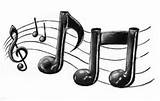 Αλατέλης Γιώργος
Γιάννης Διονύσης
Δρίβας Μάνος 
Ευσταθοπούλου Θάλεια
Καζαντζή Ατζελίνα